Новогодние утренники 
в МБДОУ детский сад № 10
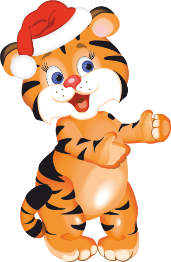 г. Тверь, 2021 год
« А у нас в саду веселье,Пляшет шумный хоровод.Под молоденькой ельюМы встречаем Новый год!...»
Для каждого ребенка Новый Год - это самый волшебный 
и веселый праздник, которого они ожидают целый год. Красиво украшенный музыкальный зал, нарядная елка, великолепные костюмы, подарки, Дед Мороз, Снегурочка и множество других сказочных персонажей ожидали детей на новогодних утренниках в МБДОУ детский сад № 10
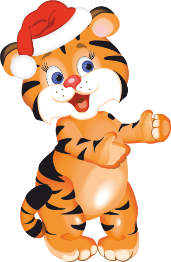 «Дошколята младших групп окунулись в сказочный мир, где их встретила очаровательная Снегурочка и хитрая Лисичка…»
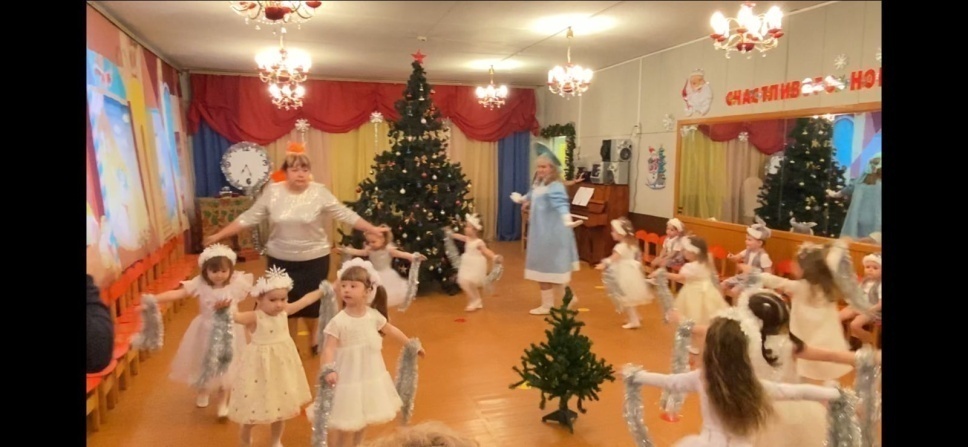 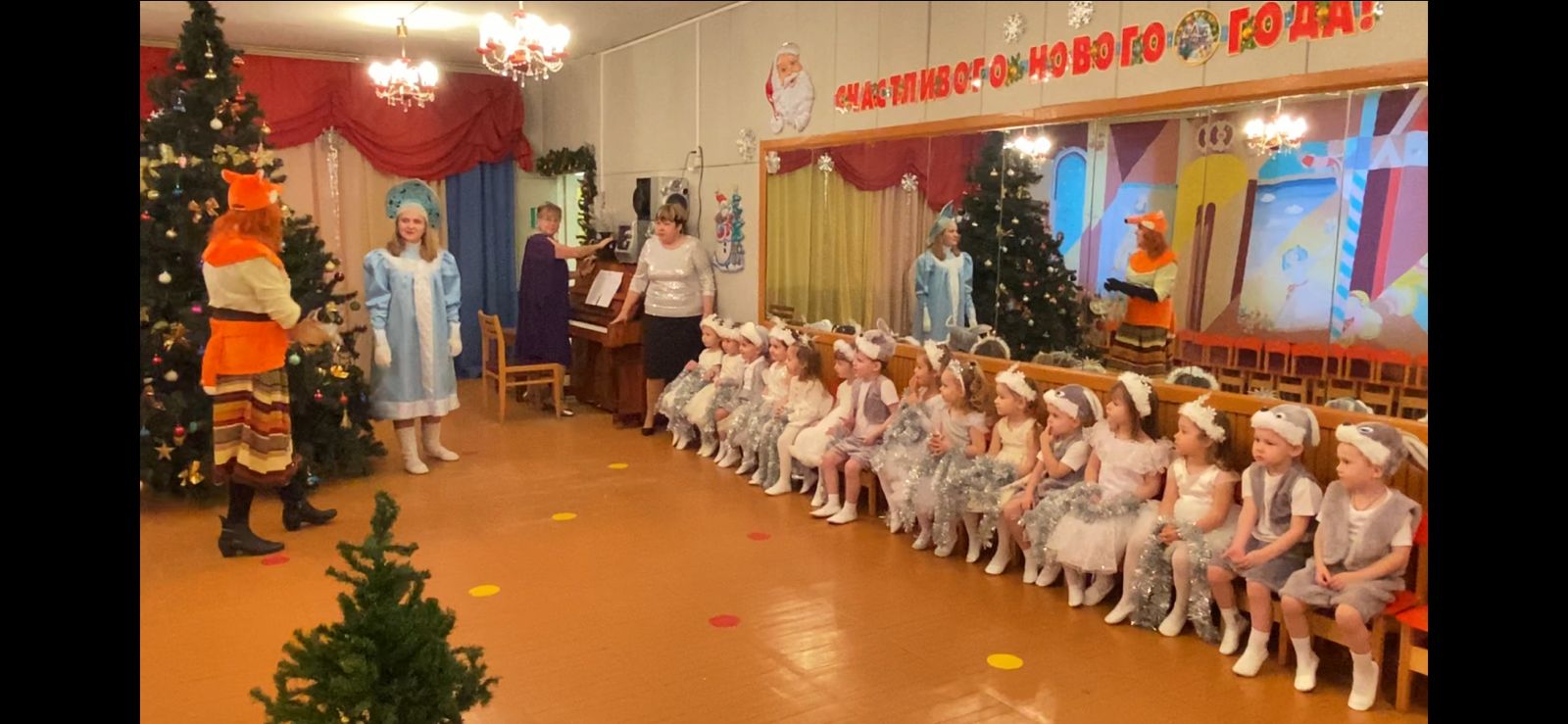 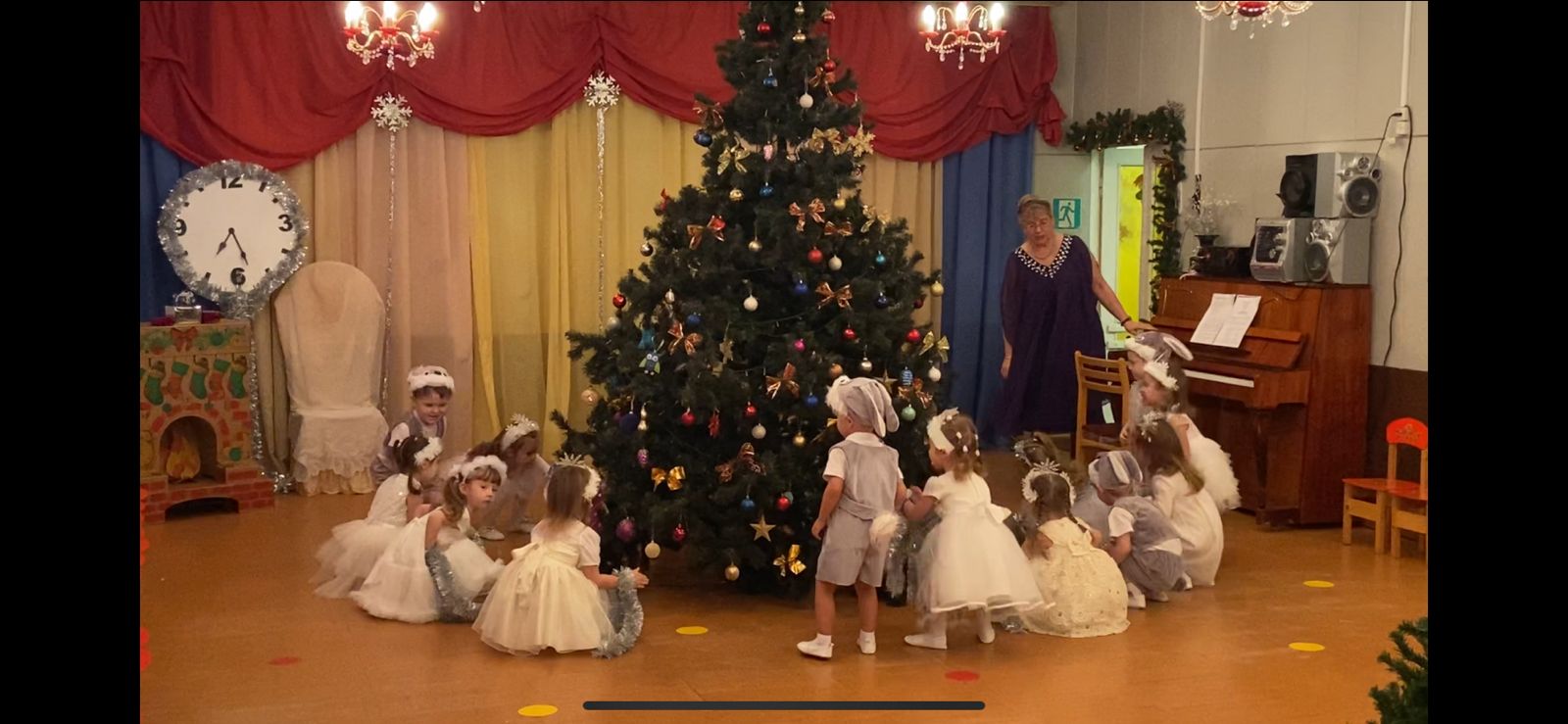 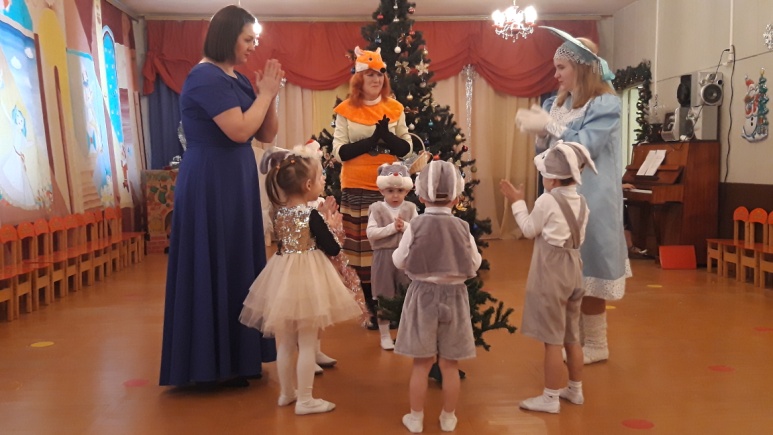 «Радостной и незабываемой для детей была встреча со сверкающей огнями елочкой»
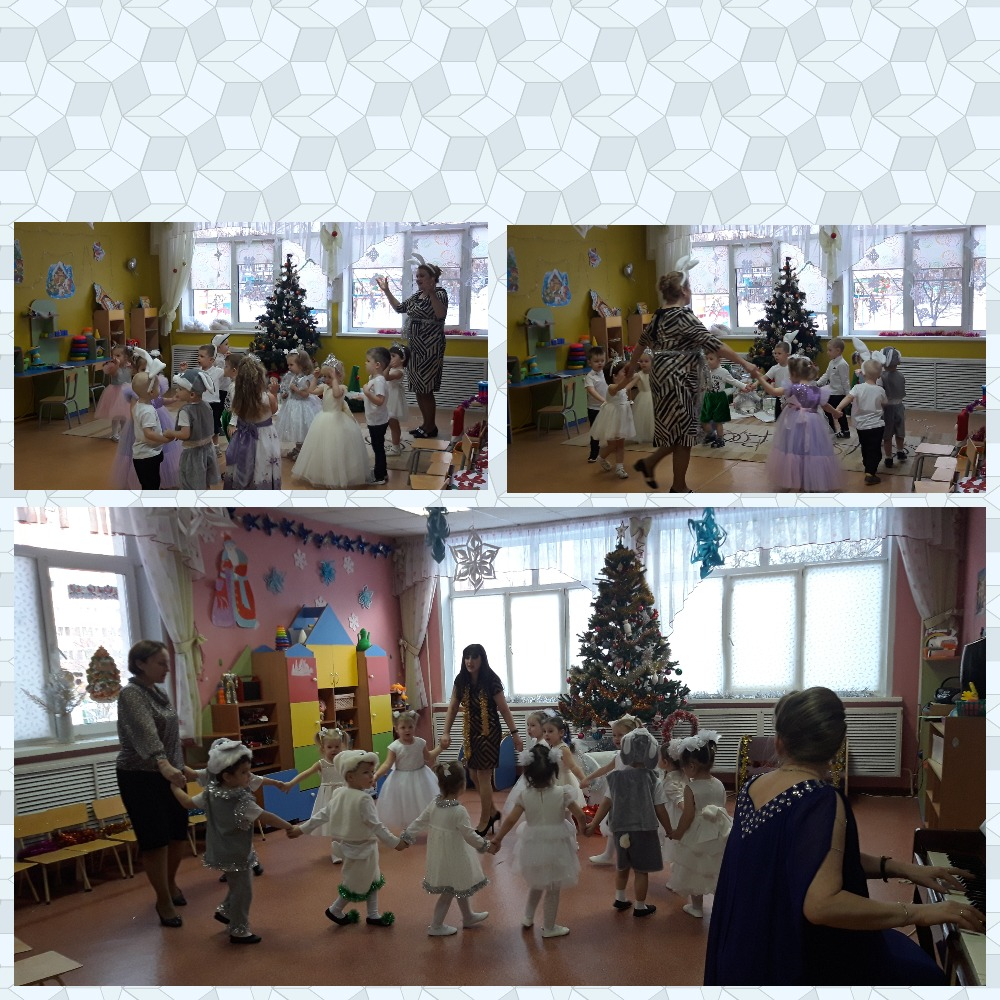 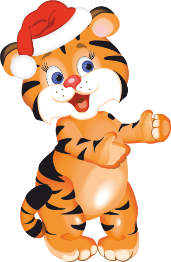 « Дети средней, старшей и подготовительной группы демонстрировали разученные сложные  танцы и песни, читали стихи…»
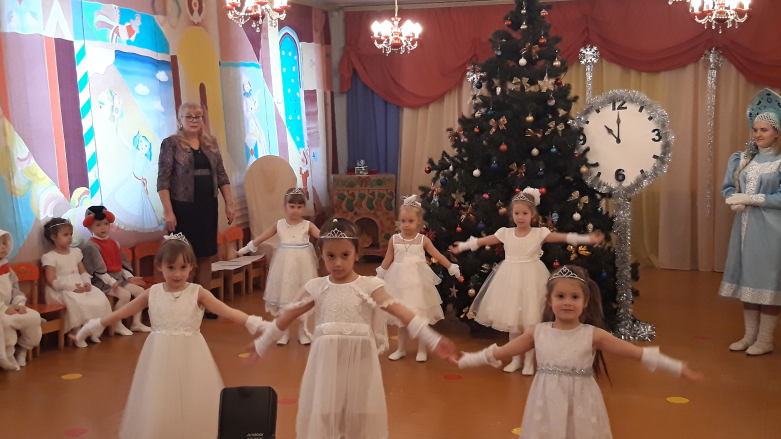 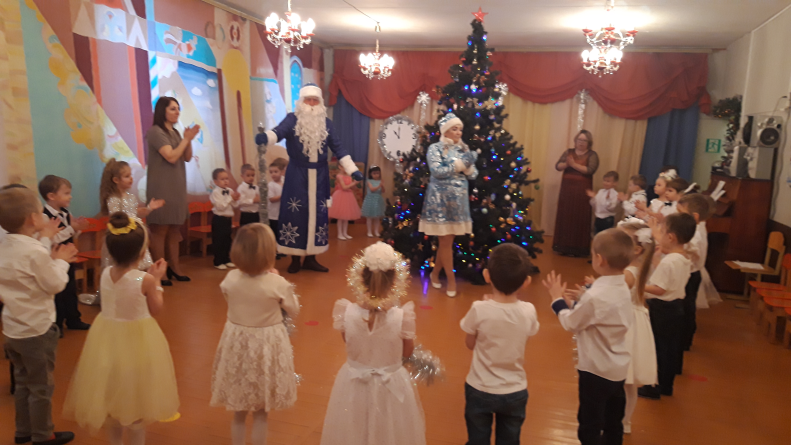 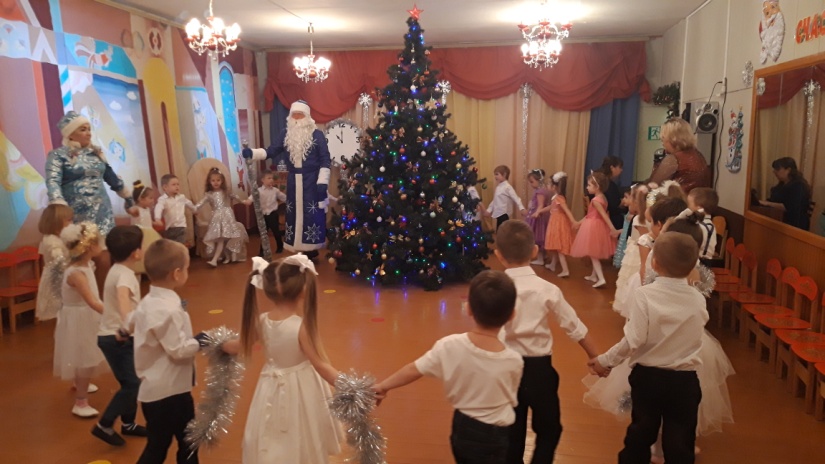 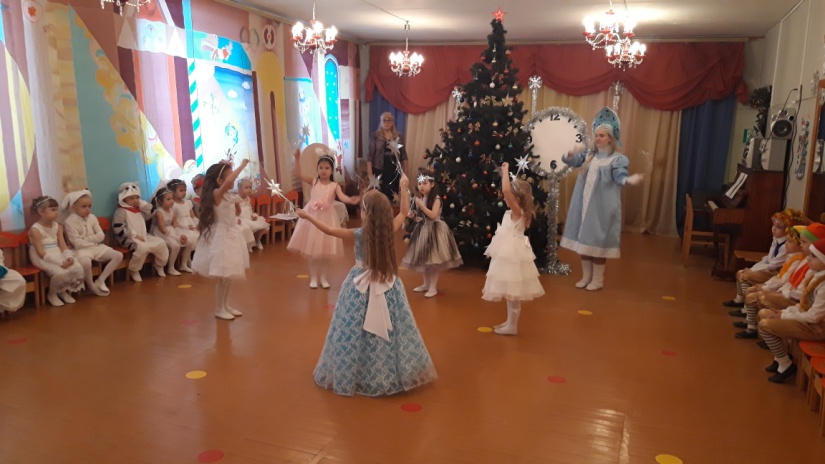 « На праздник к воспитанникам пришли Снегурочка и Дед Мороз, Снеговики, Баба Яга, Белоснежка и Семь Гномов,…»
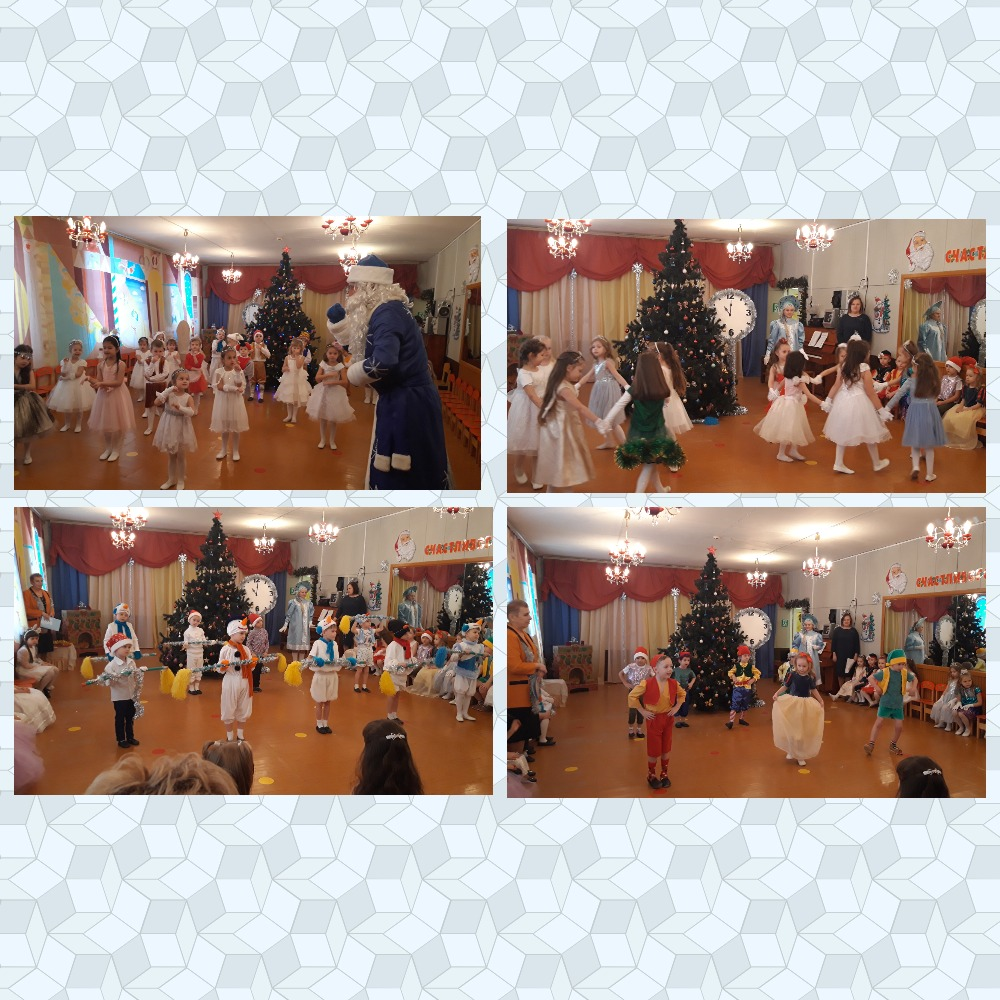 « …а также Красная Шапочка и Серый Волк, Принц и Золушка, Мальвина и Буратино...»
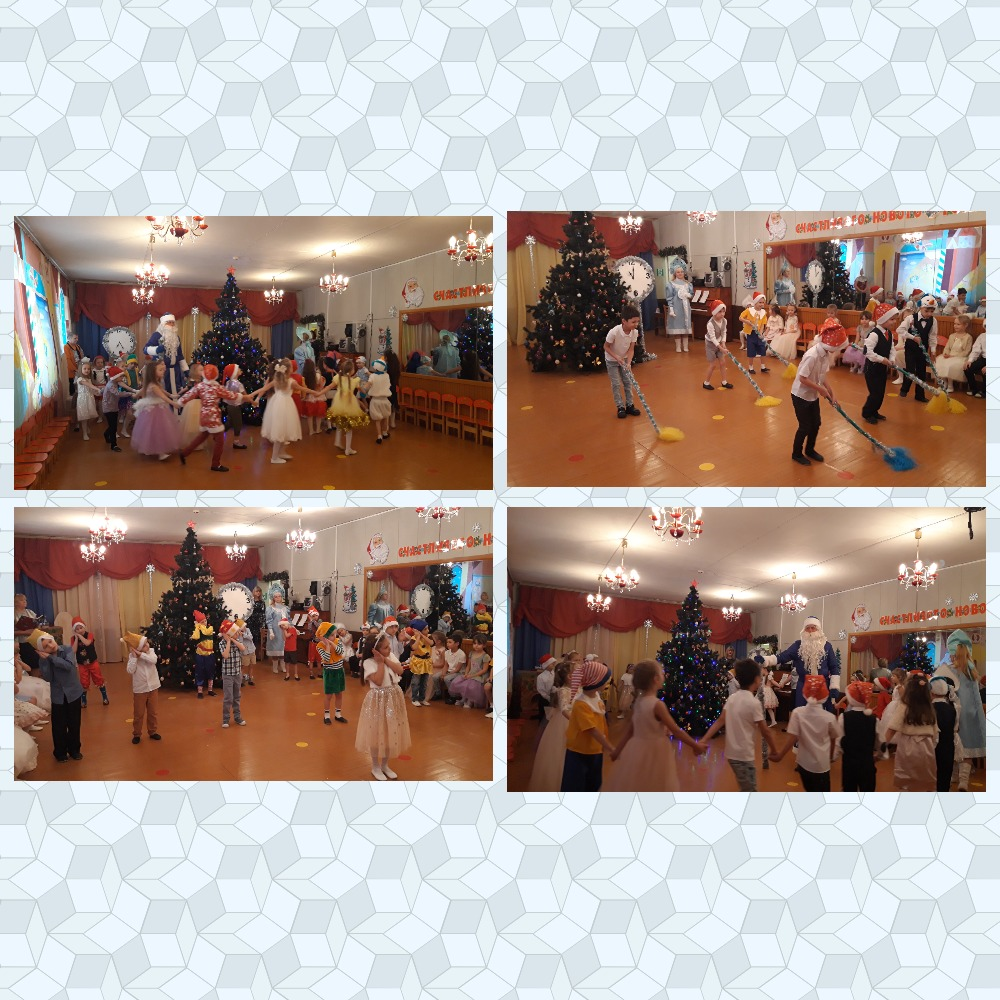 « Дети, участвующие в утренниках, погрузились в мир сказок и неожиданных приключений…»
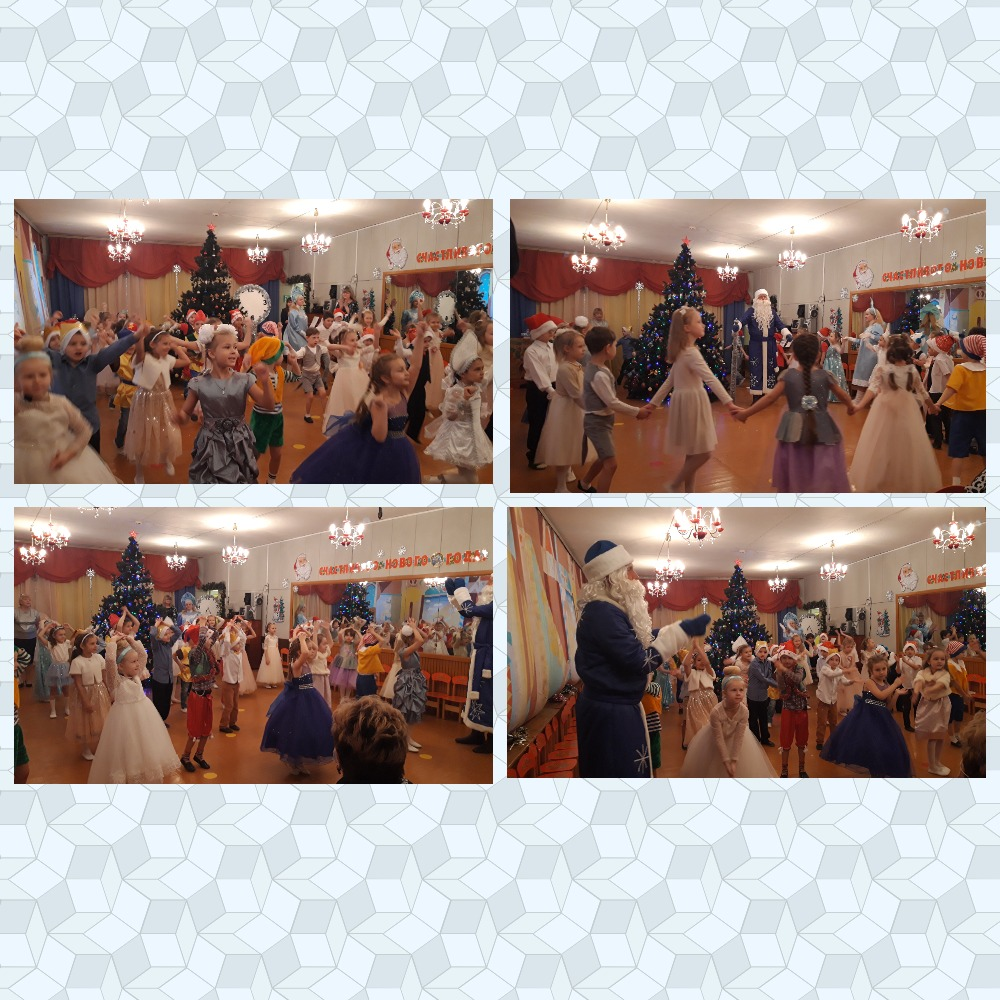 Все дошколята с удовольствием проявляли свои таланты: танцевали, водили хороводы, рассказывали стихи, пели песни, играли. Никто не остался равнодушен. Море радости и эмоций вызвали подарки, врученные детям из рук самого Дедушки Мороза!  Утренники детям очень понравились, доставили радость, веселье и заряд положительных эмоций.
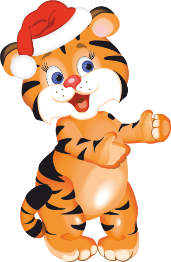